Муниципальное бюджетное дошкольное образовательное учреждение 
Полевского городского округа
 «Детский сад № 49 общеразвивающего вида»
Воспитатель:
Крутикова И.В.
ПУТЕШЕСТВИЕ ПО ЛЕСАМ РОССИИ
Он зелёный и густой, 
Он высокий и большой: 
То еловый, то дубовый, 
То осиново-сосновый. 
У него полно плодов, 
Ягод, шишек и грибов, 
И протоптанной тропинкой, По нему идут с корзинкой…
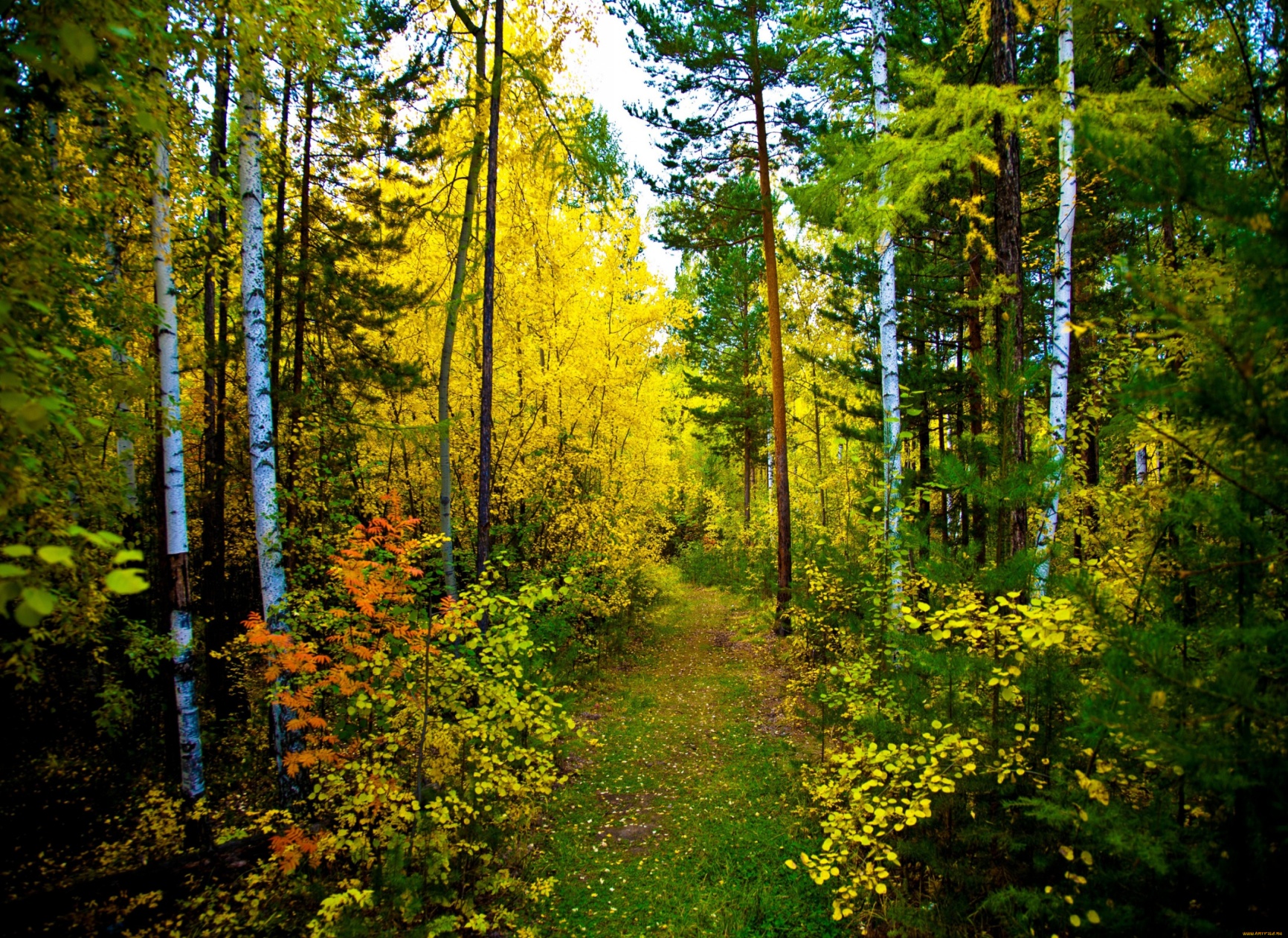 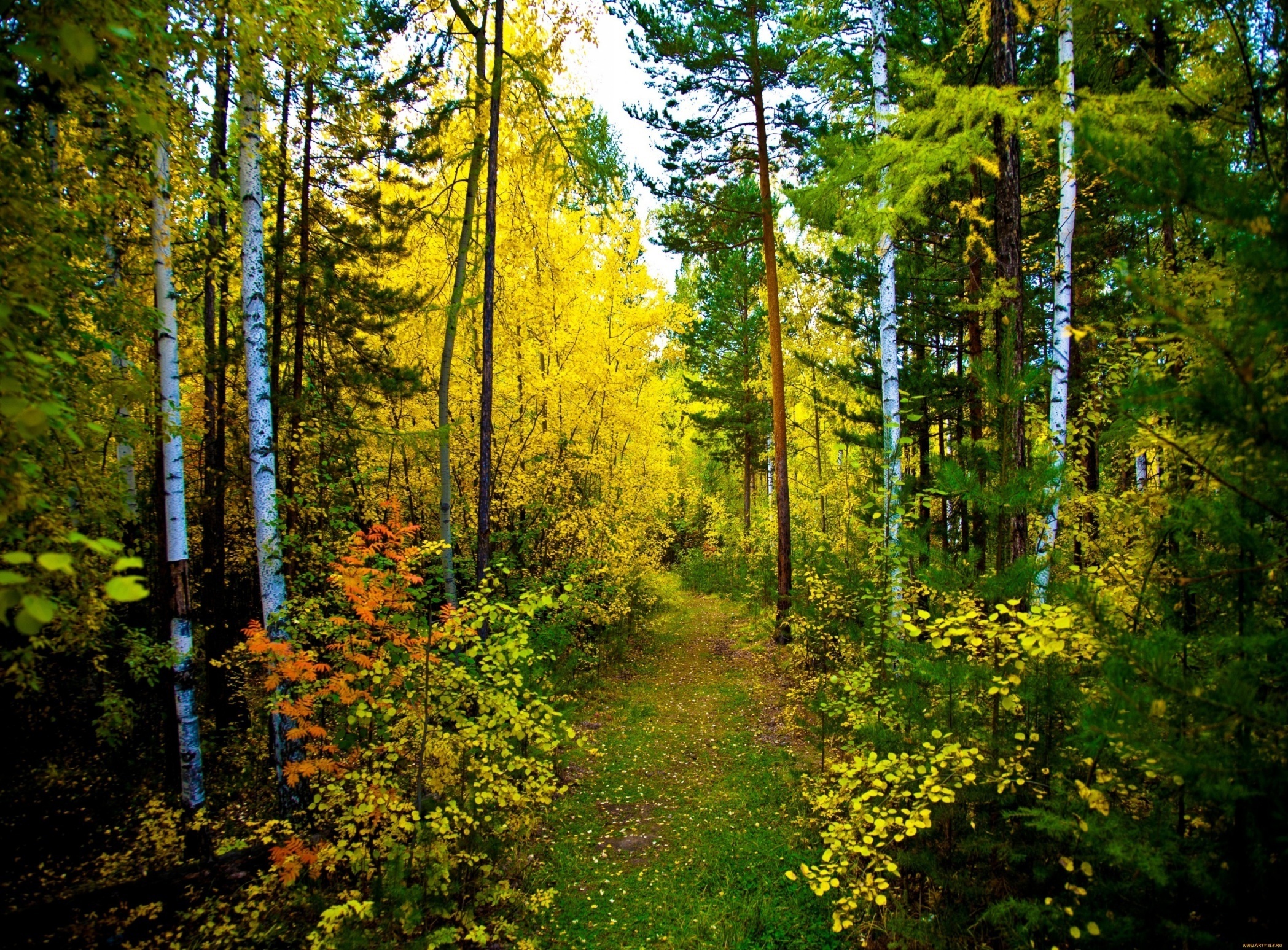 ЛЕСА РОССИИ
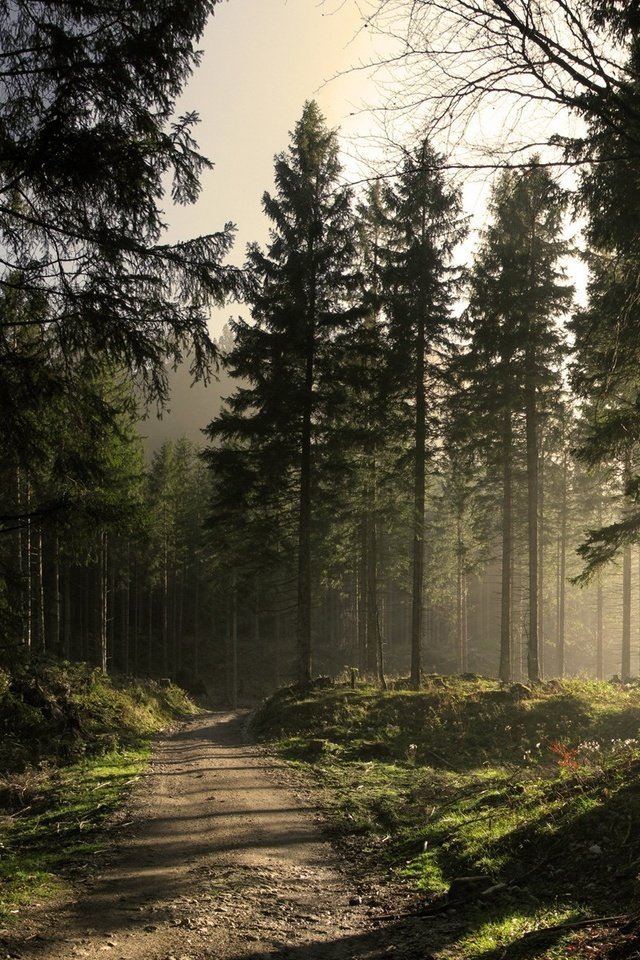 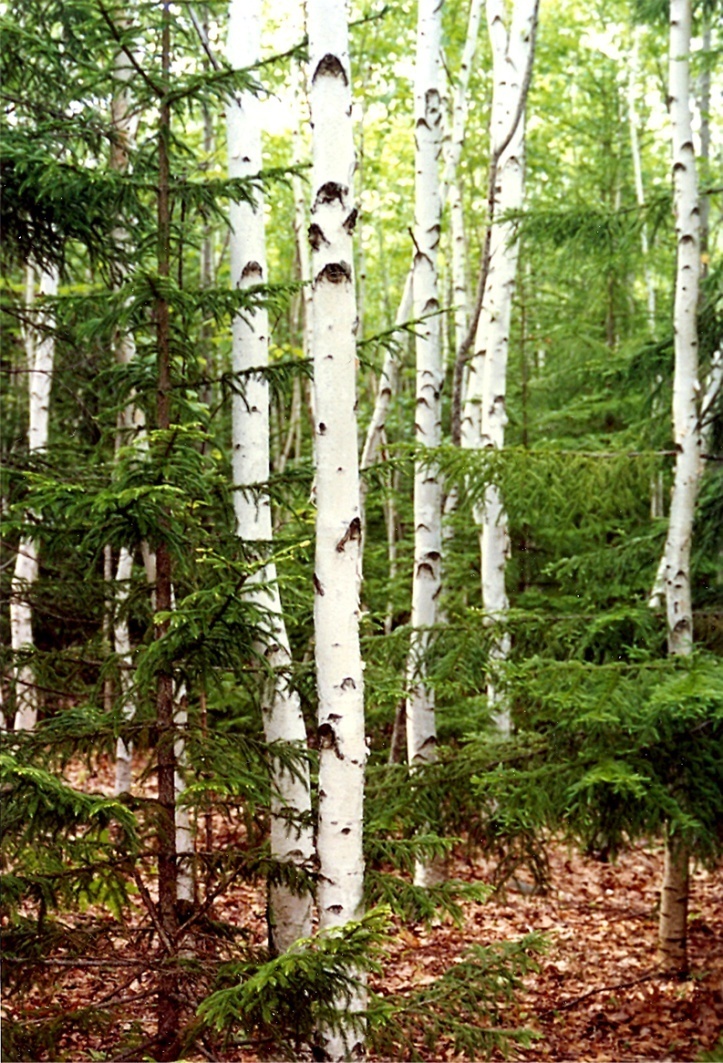 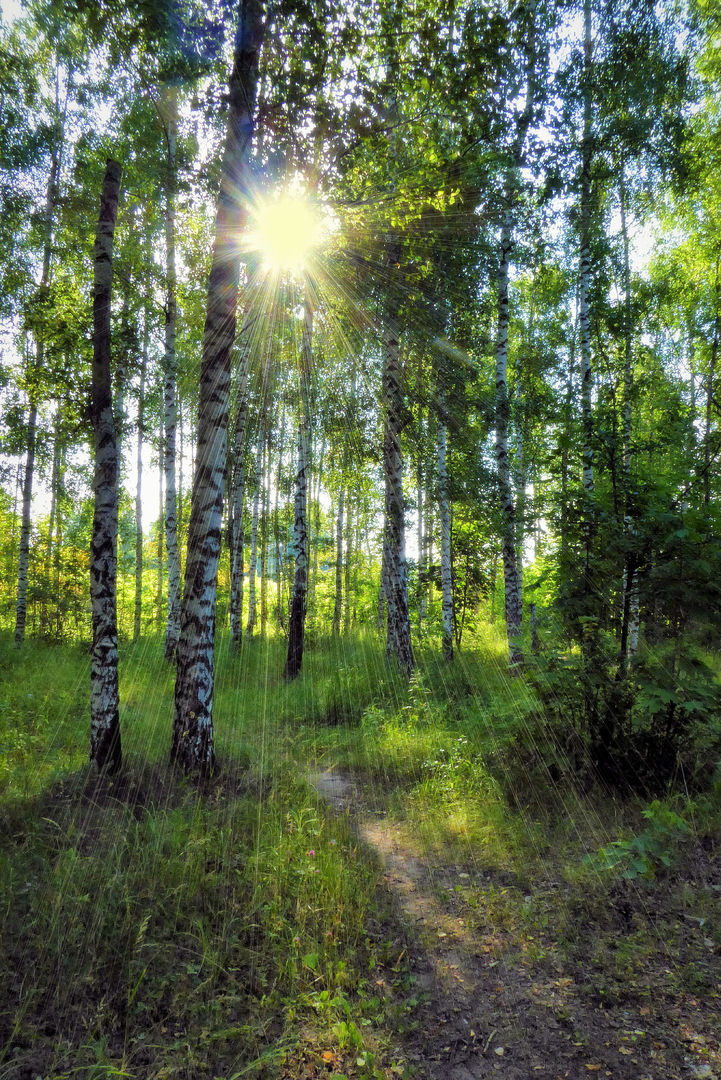 лиственные
смешанные
хвойные
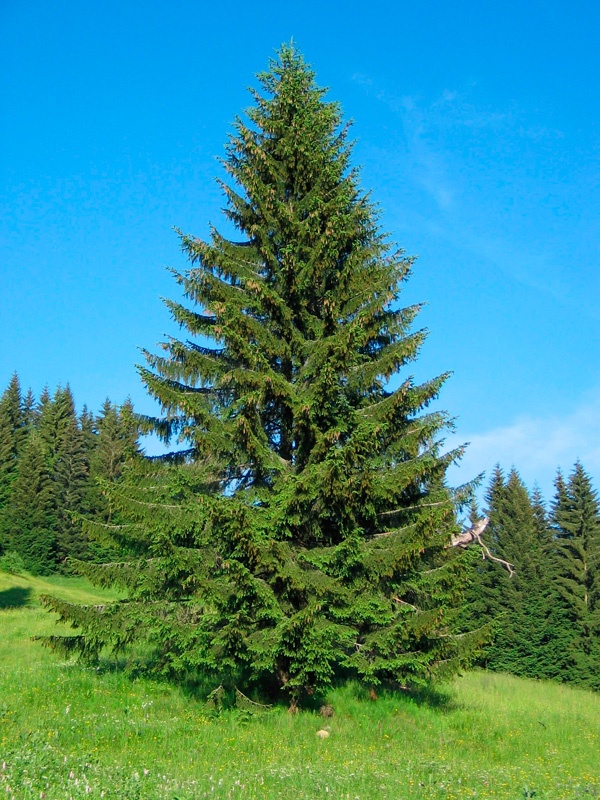 Хвойный лес
Ель
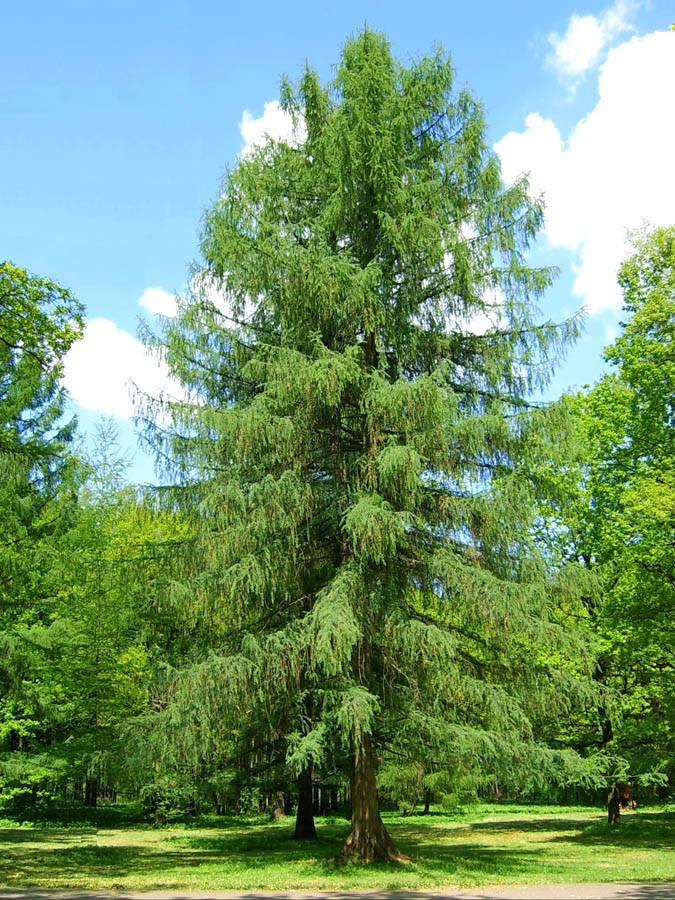 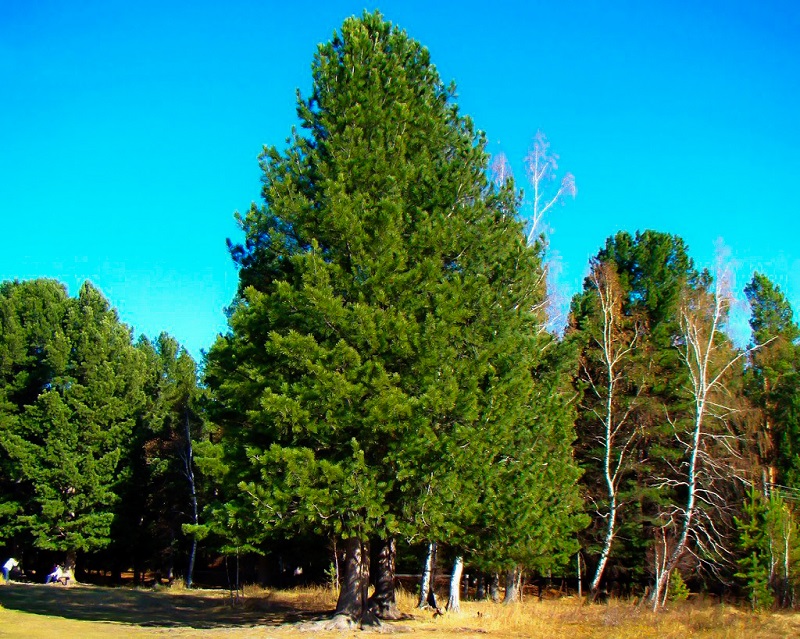 Кедр
Лиственница
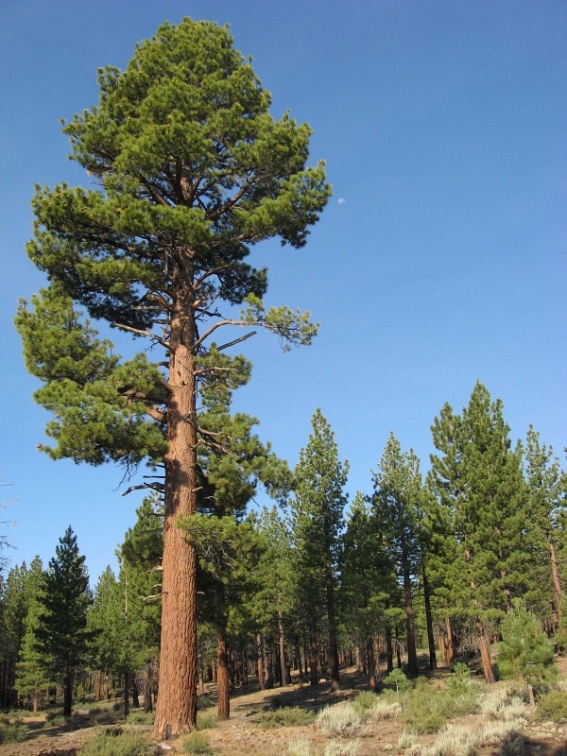 Сосна
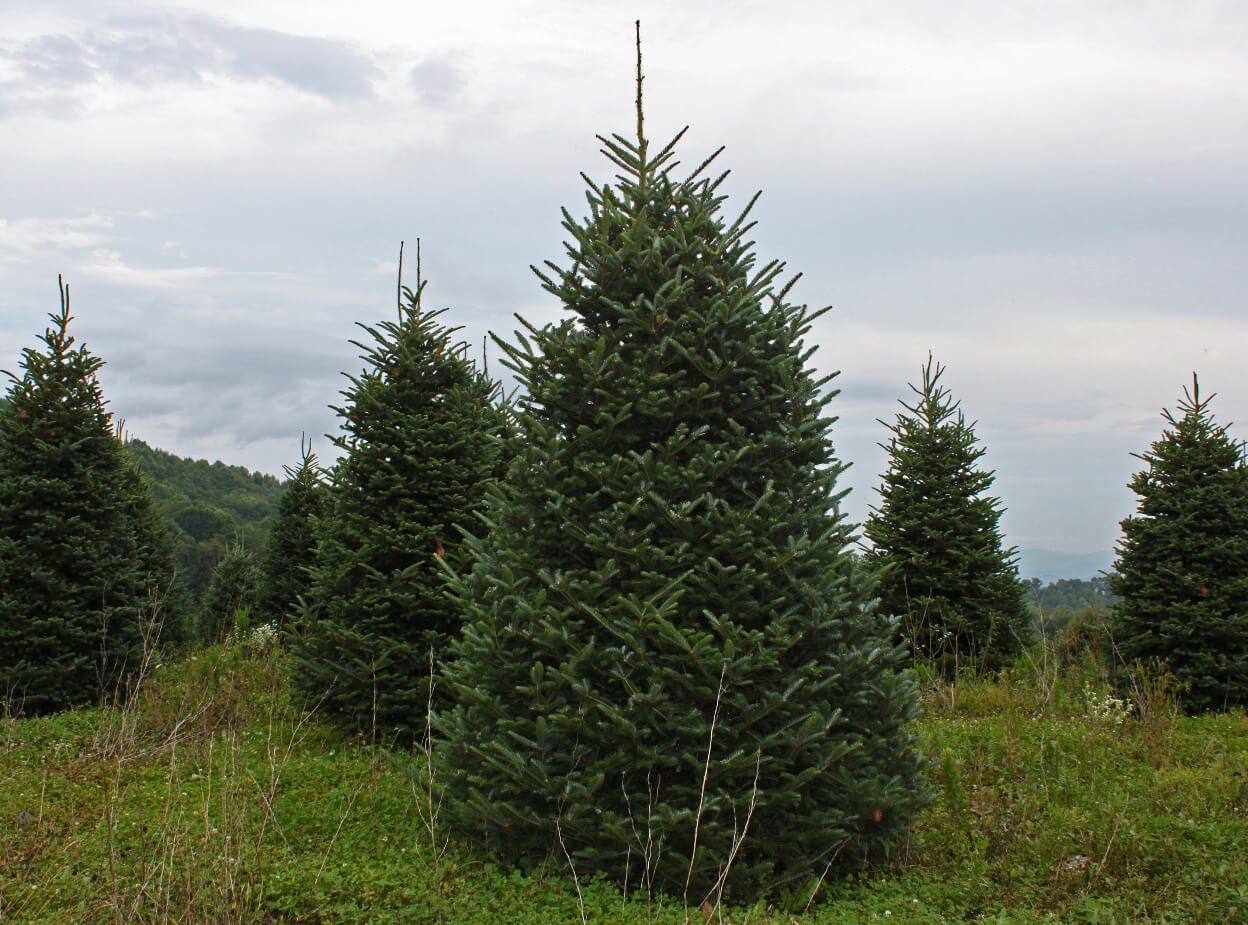 Пихта
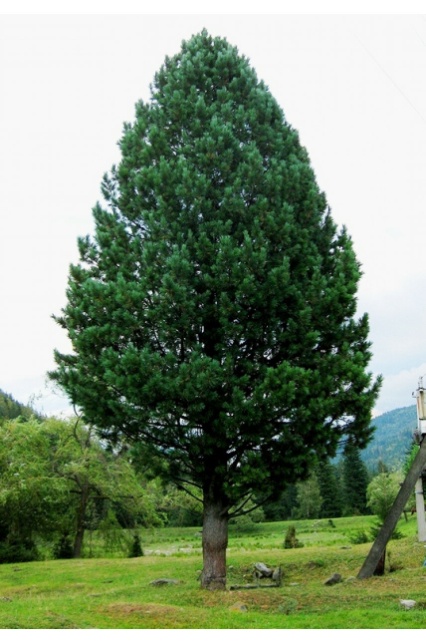 Лиственный лес
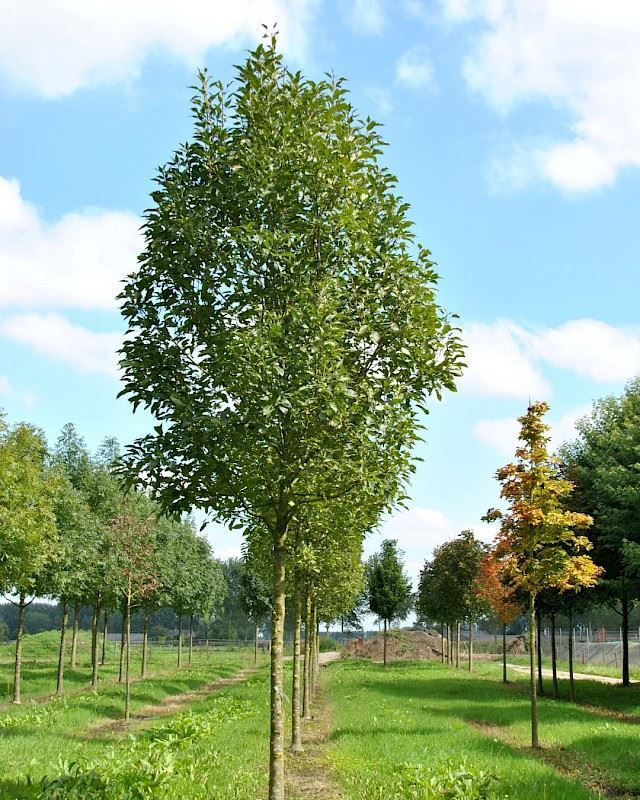 Ясень
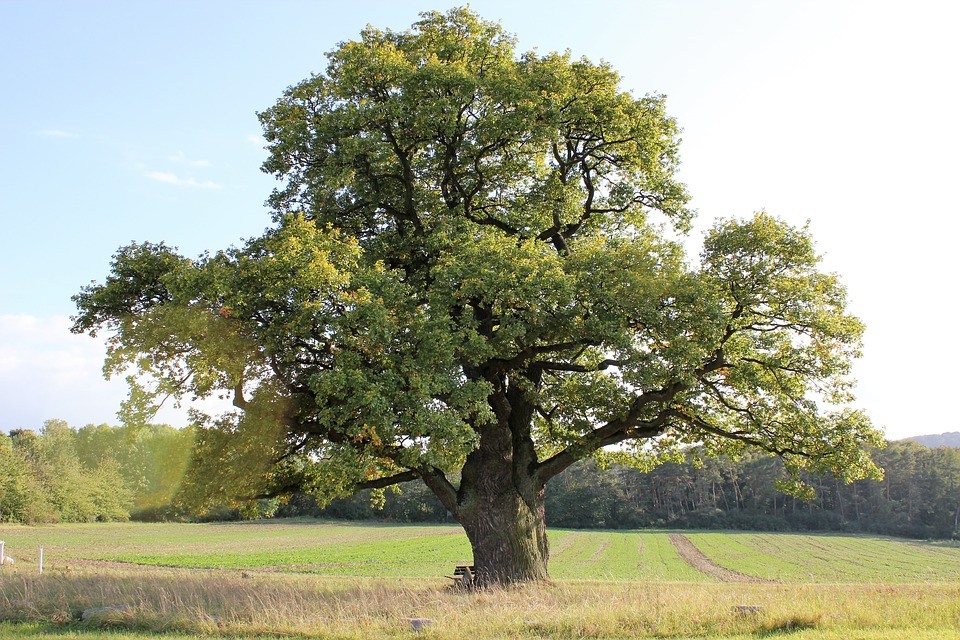 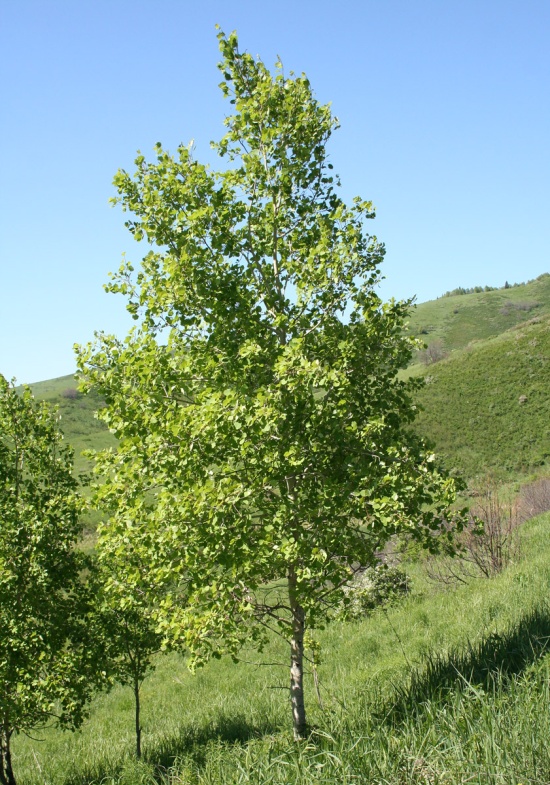 Осина
Дуб
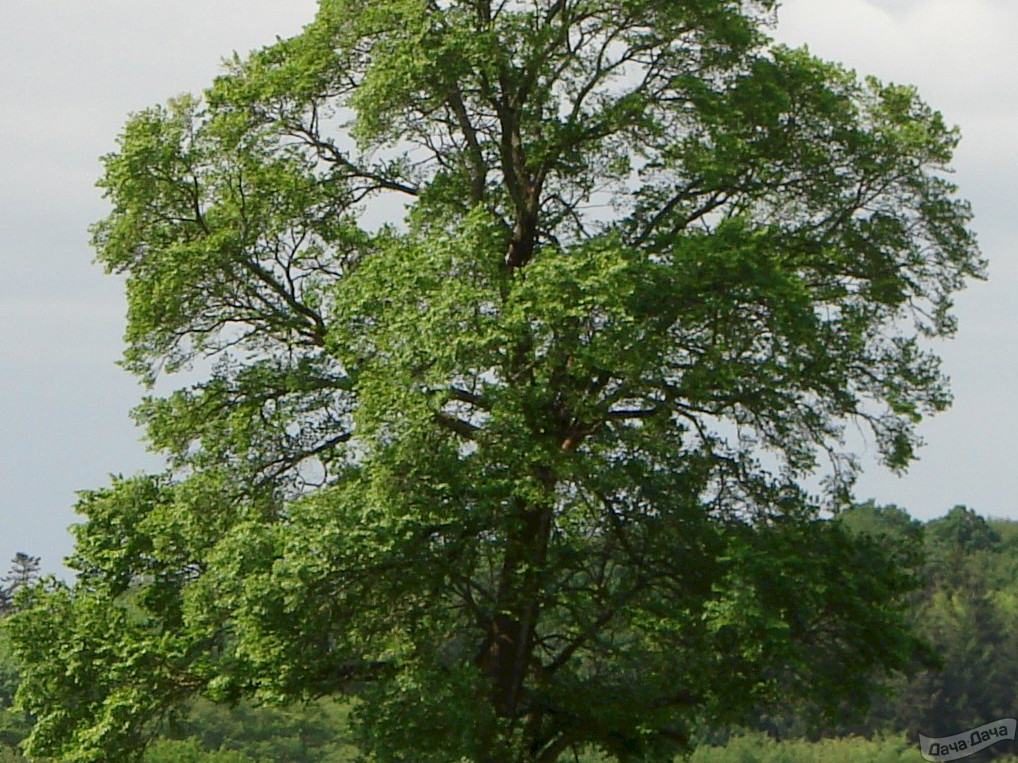 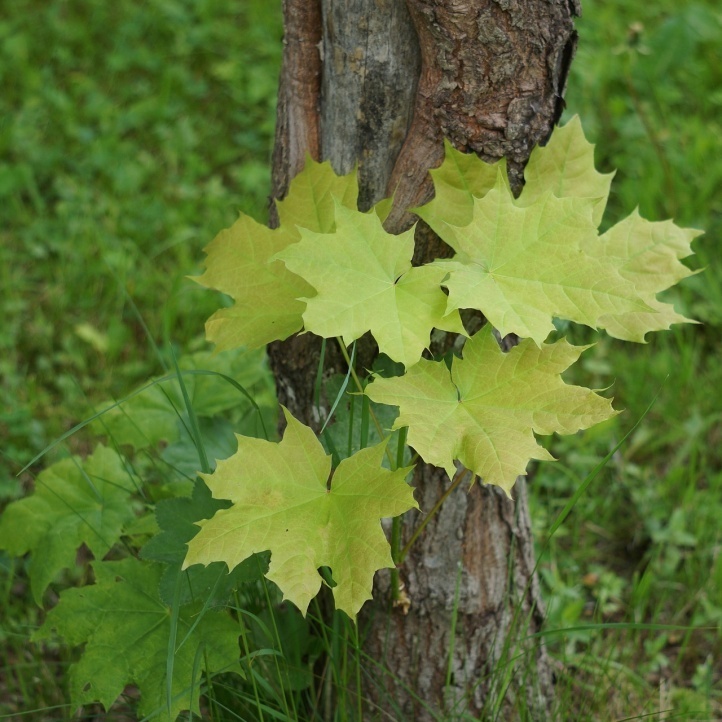 Вяз
Клён
Растительный мир хвойных лесов России
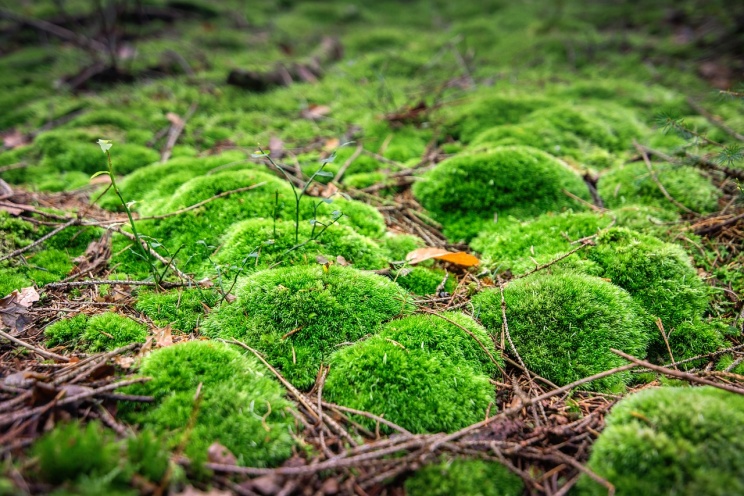 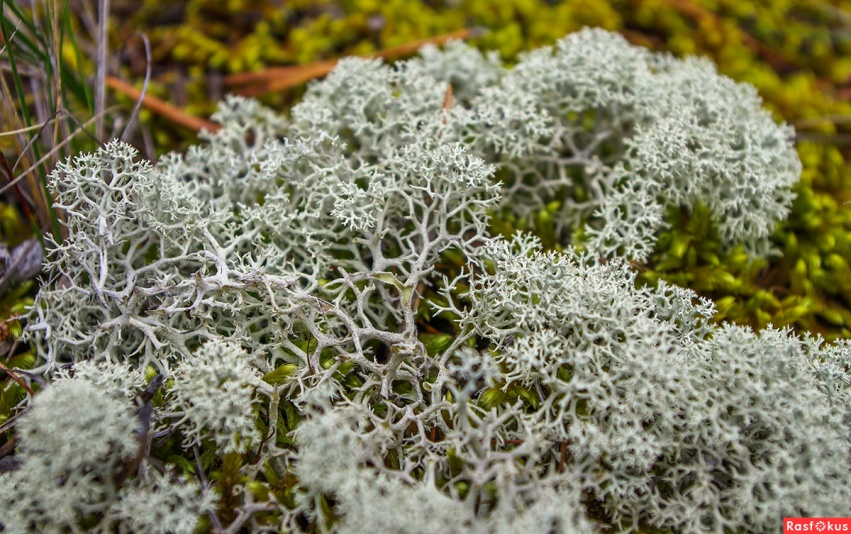 Лишайник
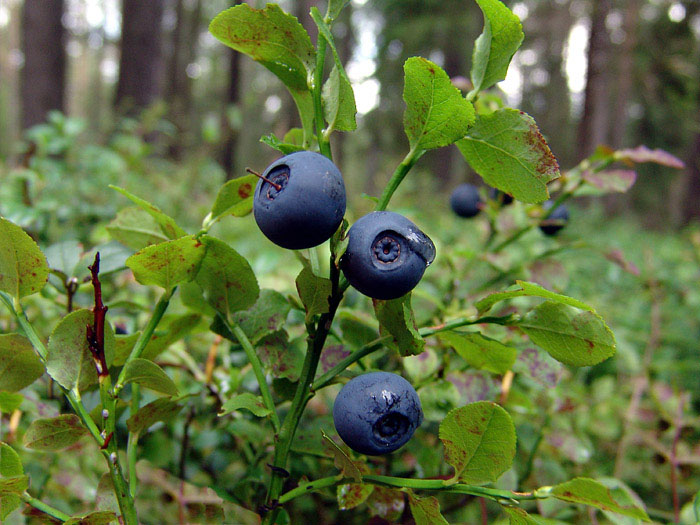 Мох
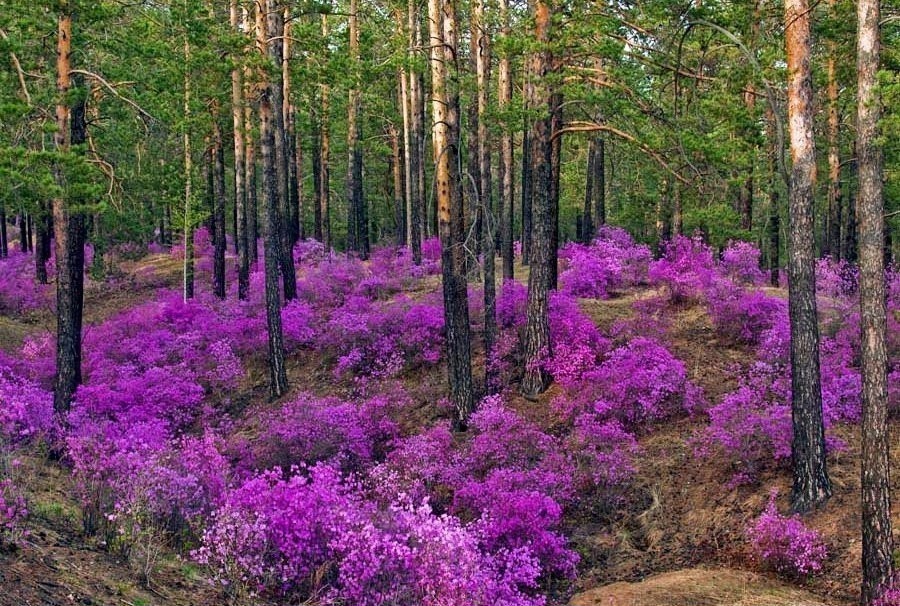 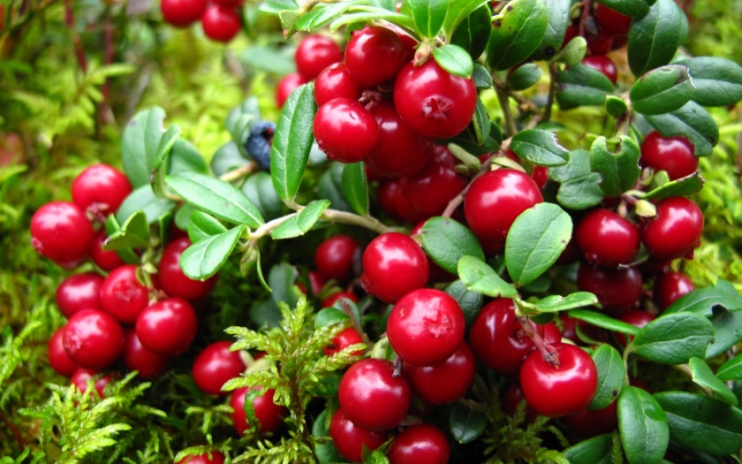 Черника
Багульник
Клюква
Растительный мир лиственных и смешанных  лесов России
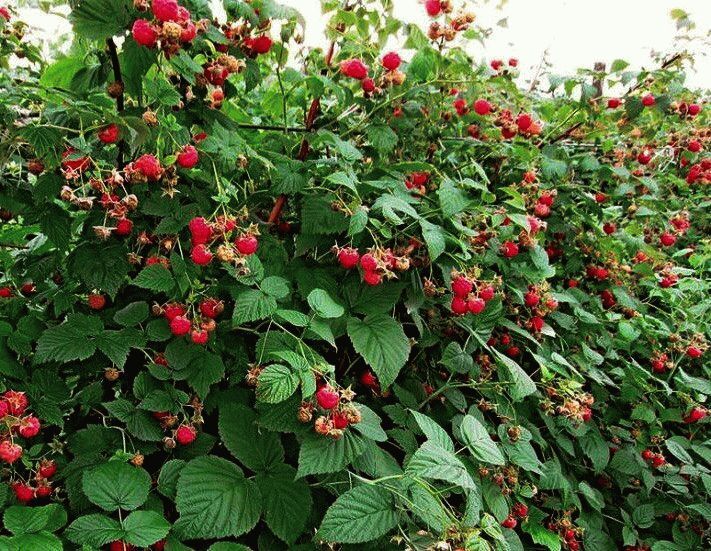 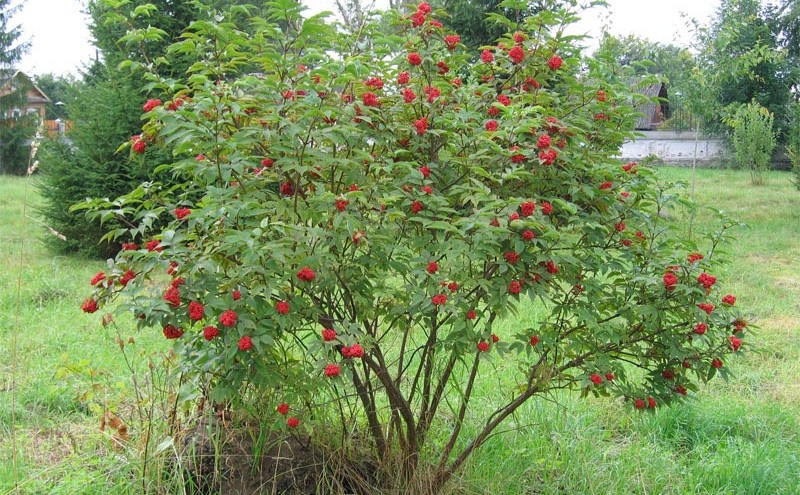 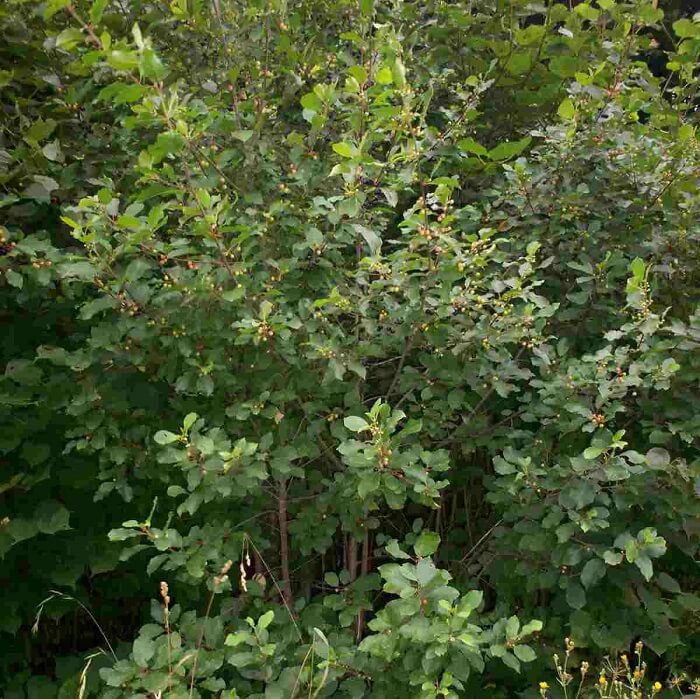 Бузина
Малина
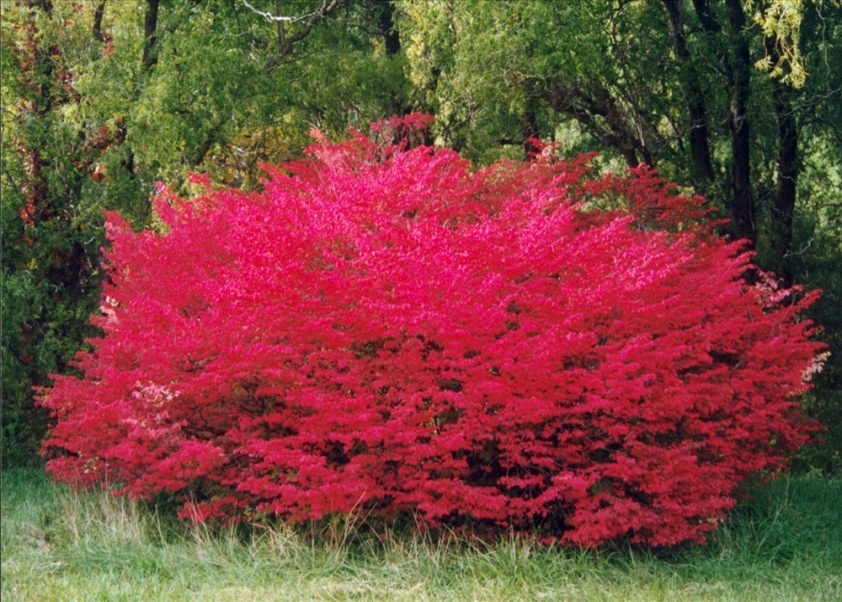 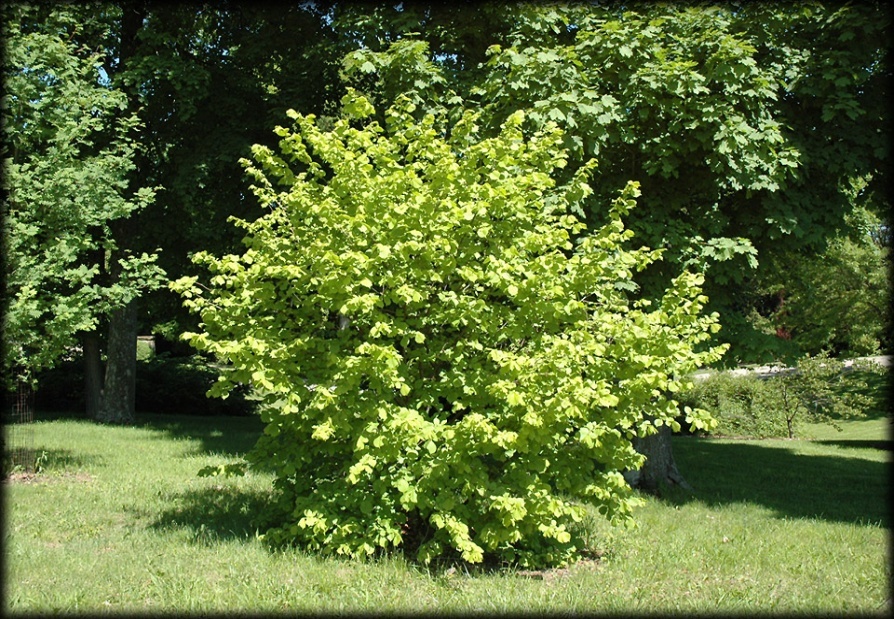 Крушина
Бересклет
Лещина
Растительный мир лиственных и смешанных  лесов России
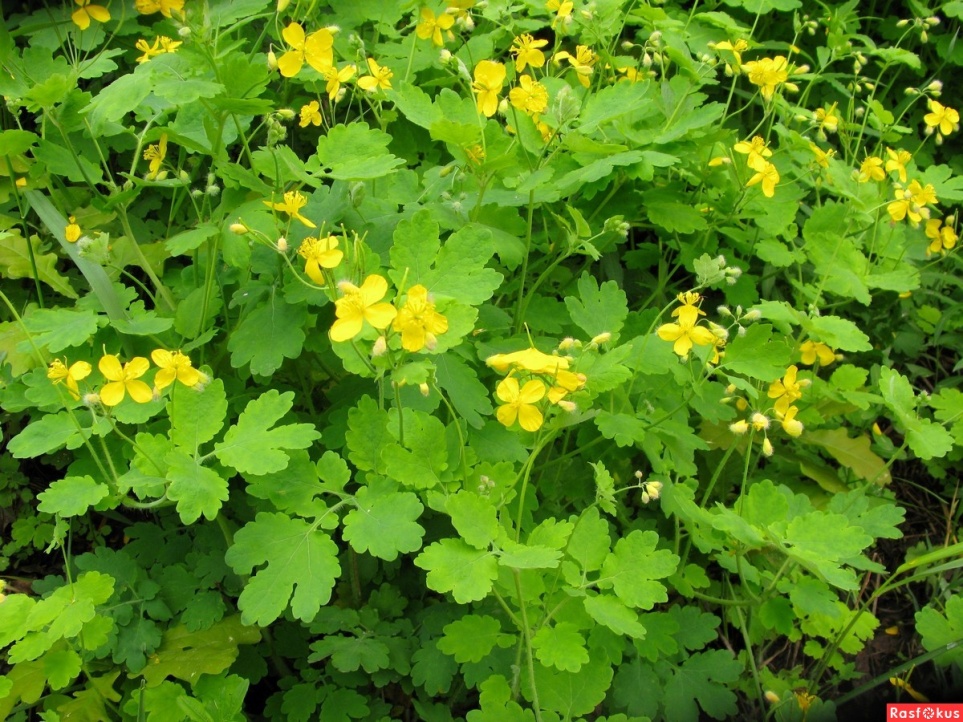 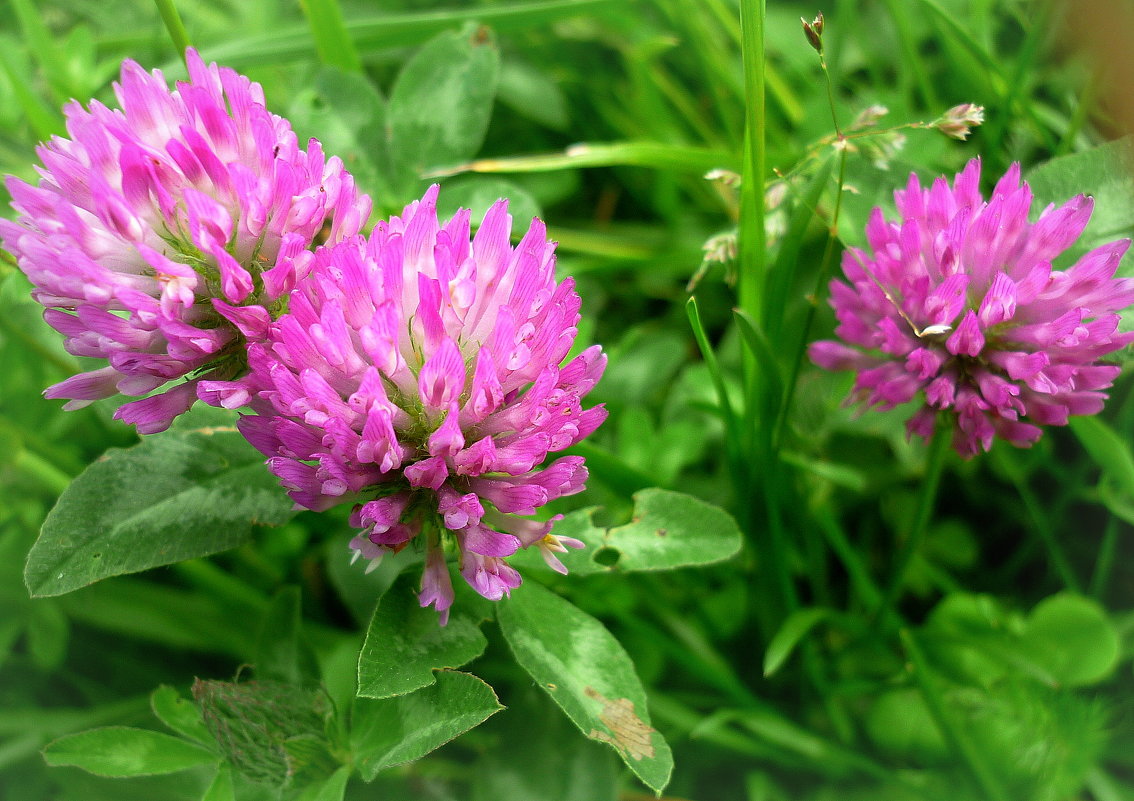 Клевер
Чистотел
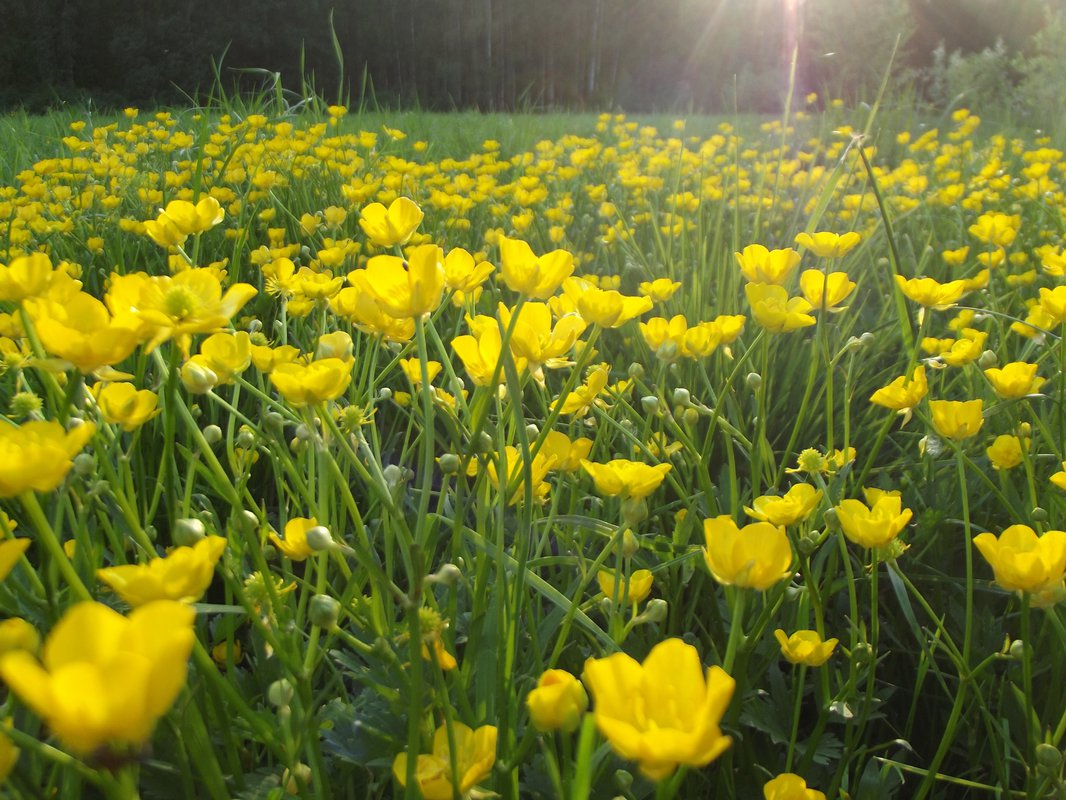 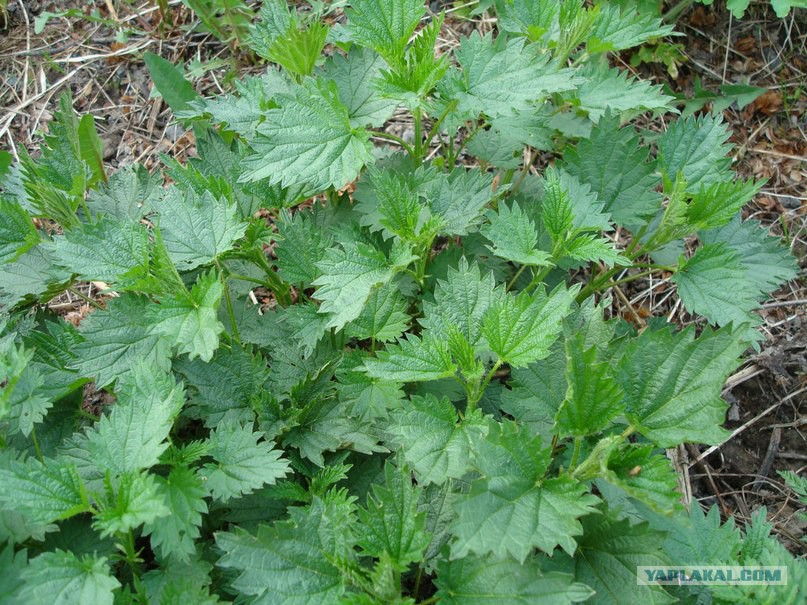 Лютики
Крапива
Растительный мир лиственных и смешанных  лесов России
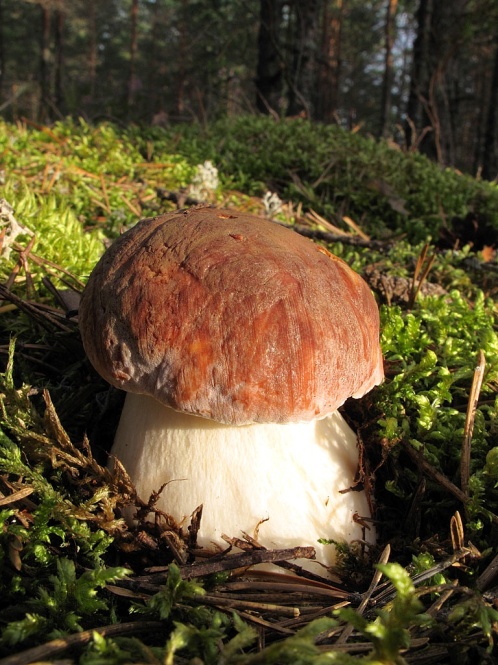 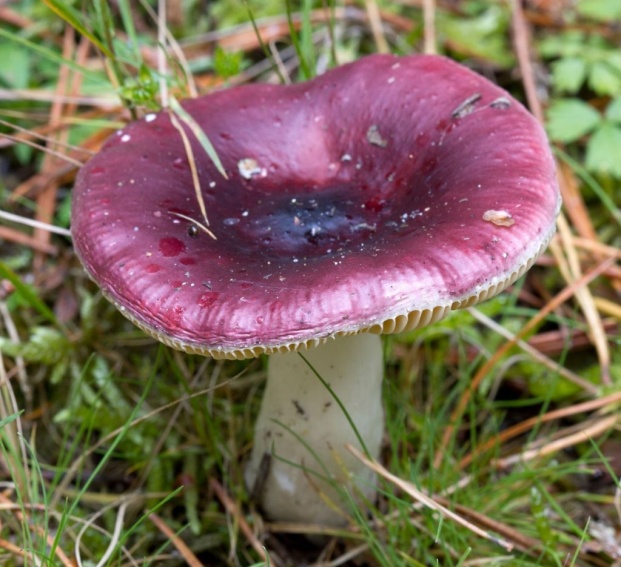 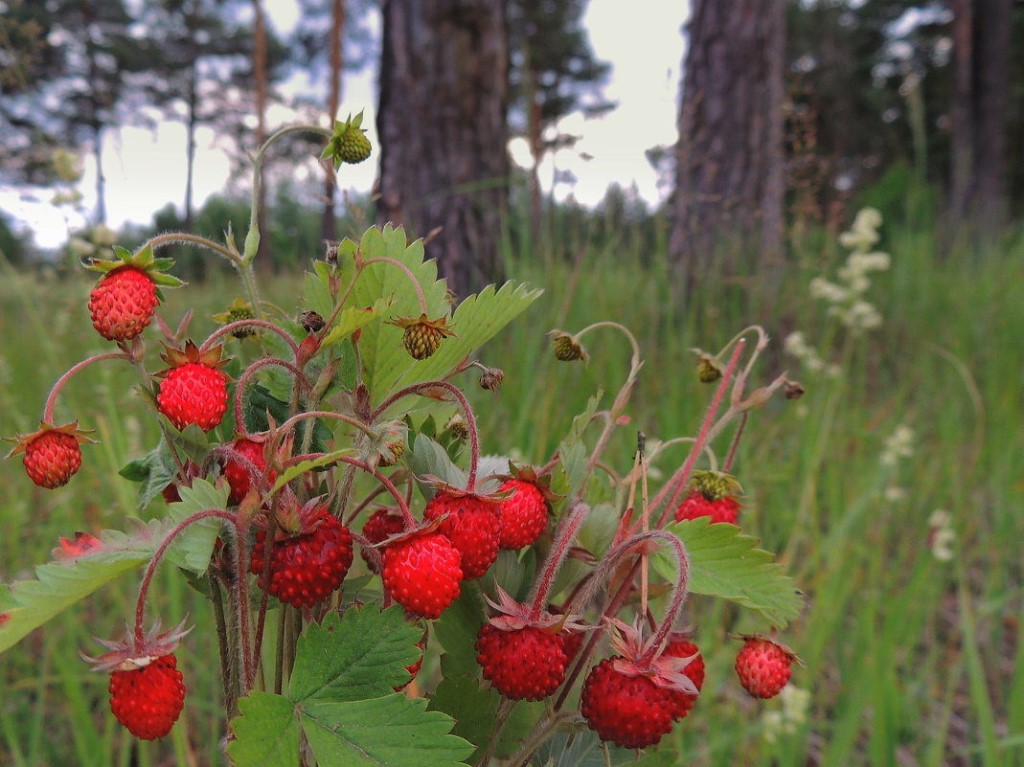 Земляника
Сыроежки
Белый гриб
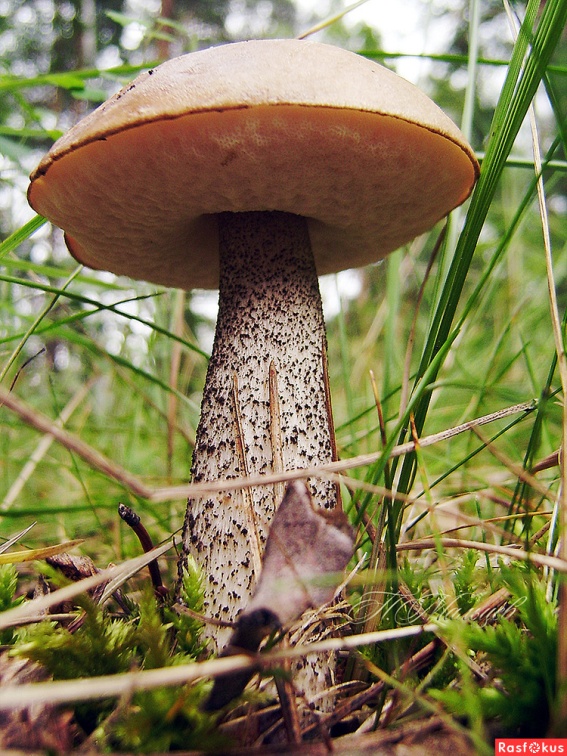 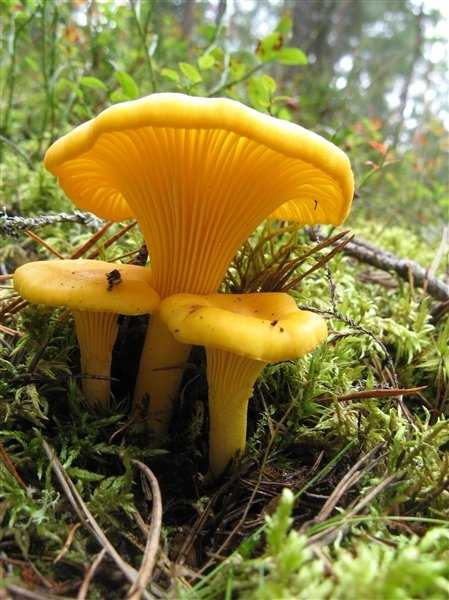 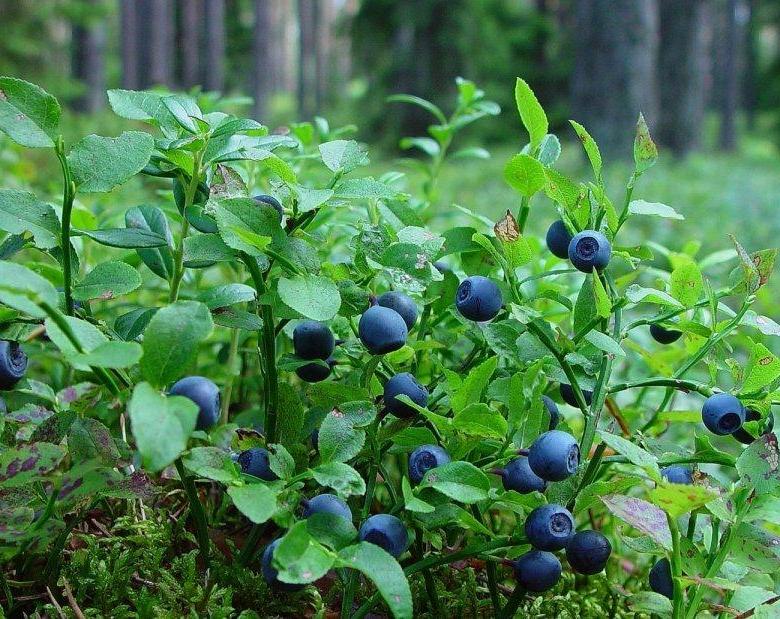 Черника
Лисички
Подберёзовик
Растительный мир лиственных и смешанных  лесов России
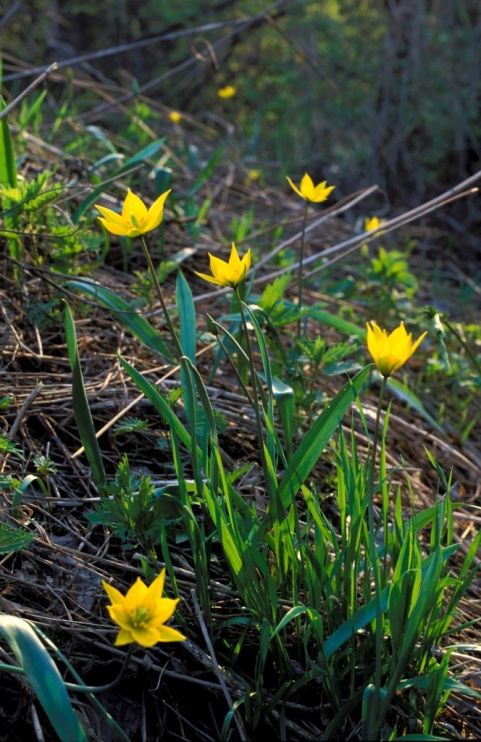 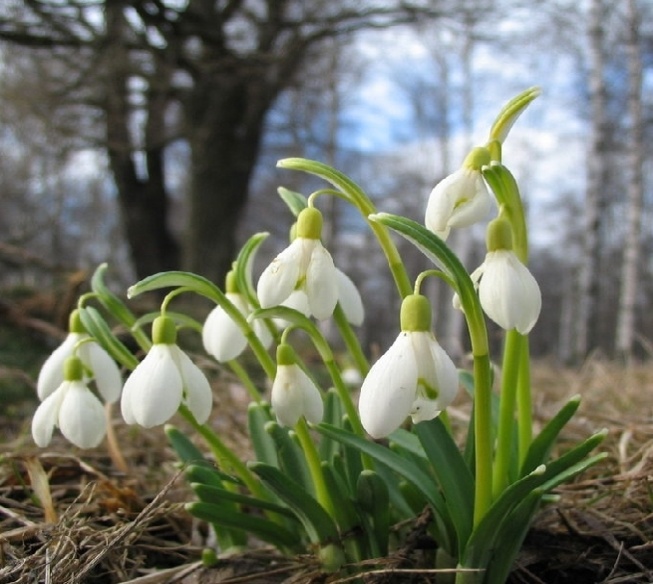 Подснежники
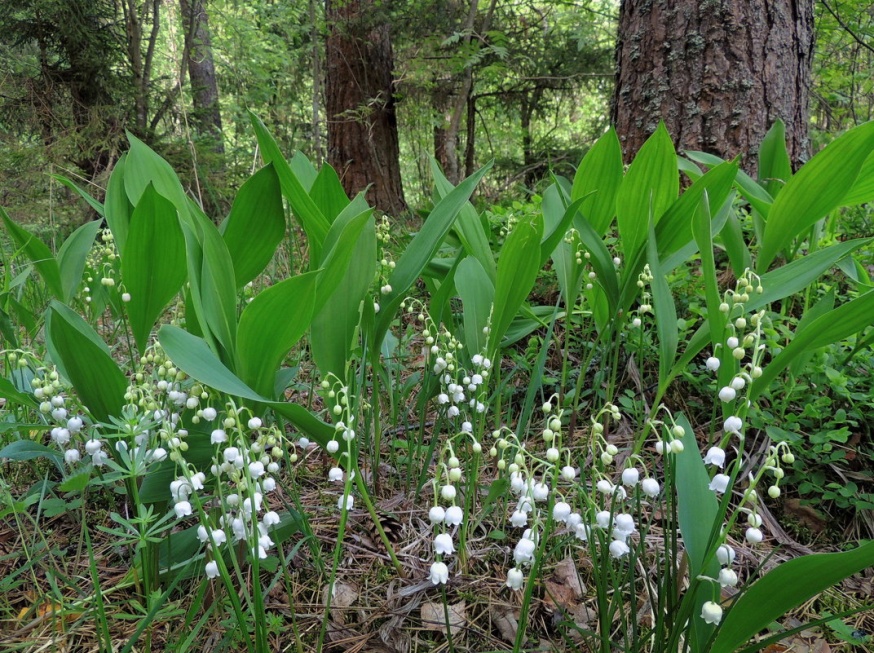 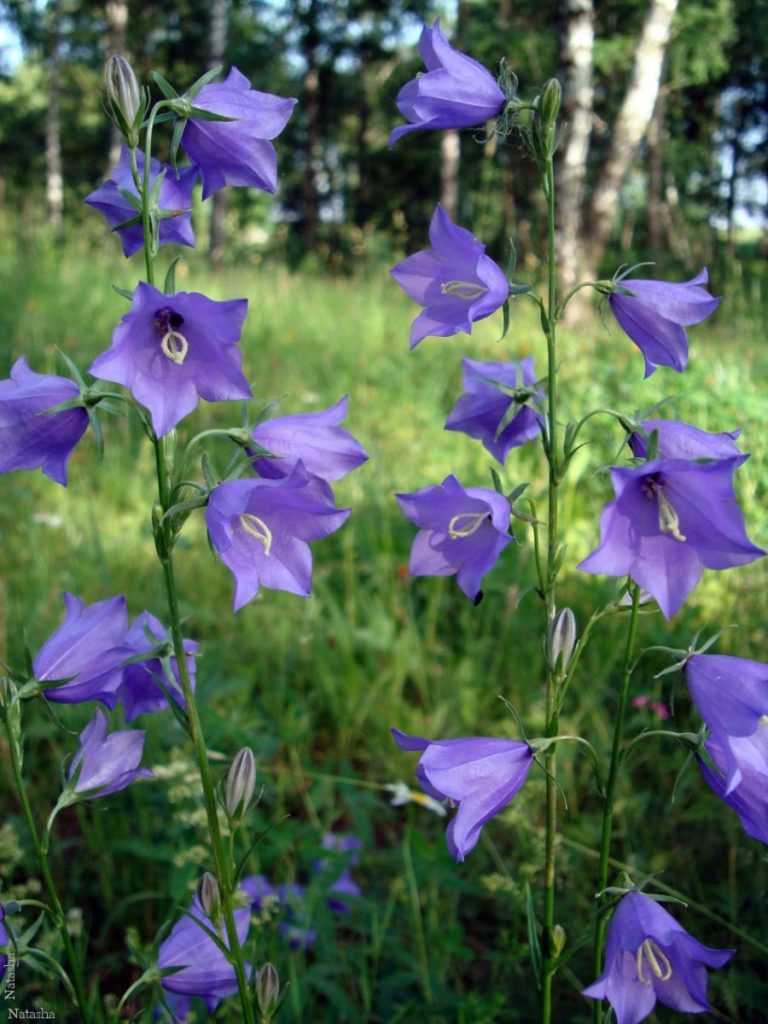 Ландыши
Дикие тюльпаны
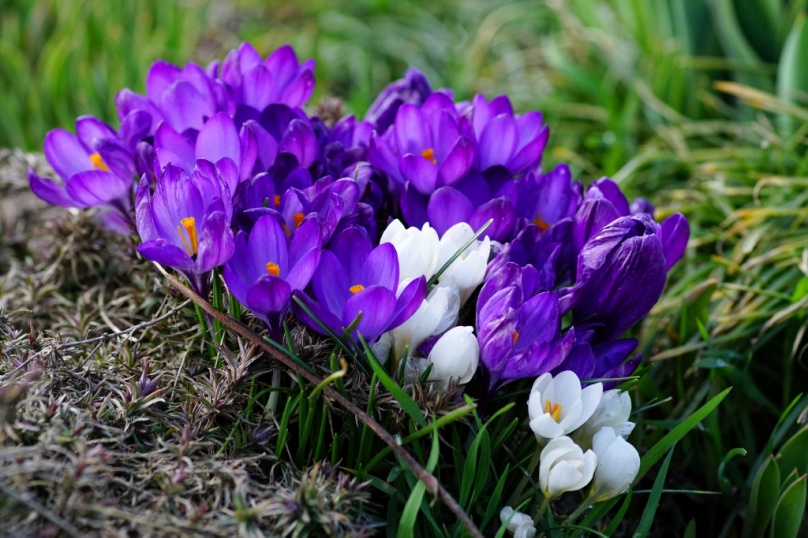 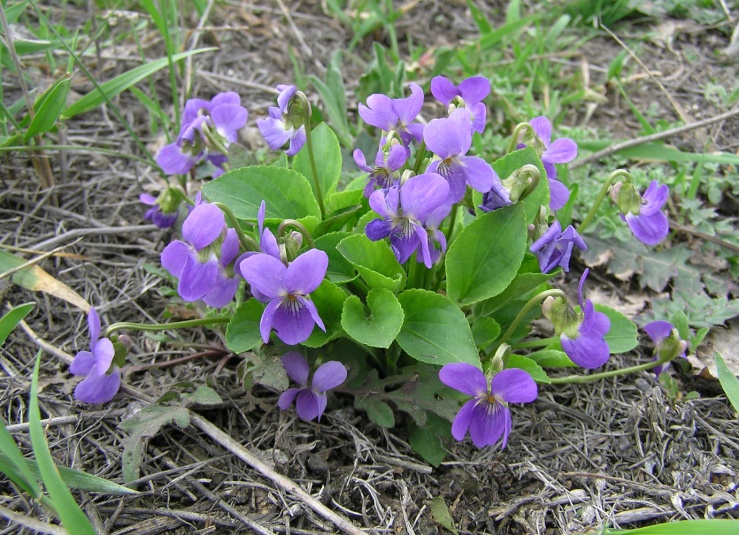 Крокусы
Фиалки холмовые
Колокольчики
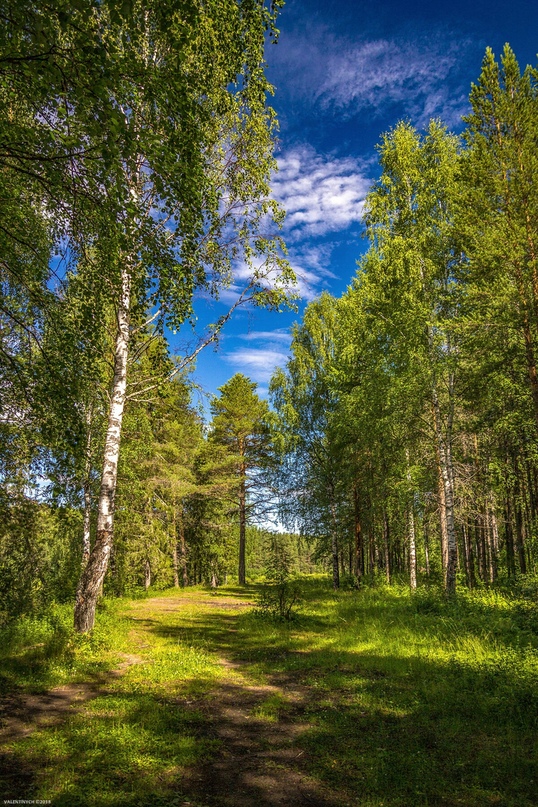 Русский лес 
Нет ничего милее Бродить и думать здесь.Излечит, обогреет,Накормит русский лес.Нас ждут в лесу рябина,Орехи и цветы,Душистая малинаНа кустиках густых.Ищу грибов полянуЯ, не жалея ног,А если и устану –Присяду на пенек.Жизнь кажется иною,И сердце не болит,Когда над головою,Как вечность, лес шумит.
                              (С. Никулин)
Спасибо  за внимание!